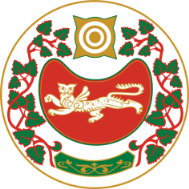 Итоги реализации территориальной программы обязательного медицинского страхования Республики Хакасия за 2017 год и задачи  на 2018 год
Докладчик:
Директор ТФОМС РХ
Бурнакова Л.А.
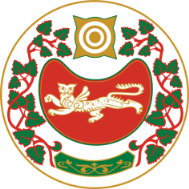 Реализация территориальной программы обязательного медицинского страхования Республики Хакасия в 2017 году
В 2017 году доходы бюджета Фонда составили 7082,5 млн. руб., что выше уровня 2016 года на 338,3 млн. руб. (2016 год – 6 744,2 млн. руб.).
Субвенция ФФОМС в 2018 году поступила в полном объеме в размере 6888,8 млн. руб. и направлена на реализацию территориальной программы ОМС РХ  (в 2016 году – 6522,8 млн. руб., увеличение составило 366,0 млн. руб. или 5,6 %).  Страховые взносы на ОМС неработающего населения также получены в полном объеме в размере 3622,7 млн.руб.(в 2016 году -3556,8 млн.руб., увеличение составило 65,9 млн.руб. или 1,9%).
Кроме того прочие поступления составили:
межбюджетные трансферты ФФОМС на осуществление единовременных выплат медицинским работникам в размере 19,8 млн. руб. (2016 год – 16,8 млн. руб.);
межбюджетные трансферты ТФОМС других субъектов РФ за медицинскую помощь иногородним гражданам – 203,3 млн. руб. (2016 год – 196,1 млн. руб.);
средства НСЗ на мероприятия по повышению квалификации медицинских работников, приобретению и проведению ремонта медицинского оборудования по доходам – 25,9 млн. руб., (2016 год –  19,5 млн. руб.).
Территориальным фондом ОМС РХ выполнены основные задачи, определенные Федеральным Законом № 326-ФЗ:
финансовая стабильность системы ОМС;
достигнуты целевые показатели заработной платы медицинских работников по дорожной карте в соответствии с Указом Президента Российской Федерации (дополнительно направлено  105 млн.руб. за  счет уменьшения межбюджетных трансфертов и остатка средств НСЗ);
в полном объеме произведена оплата счетов медицинских организаций;
выполнены обязательства по межтерриториальным расчетам.
2
Динамика размера субвенции, млн. руб.
Подушевой норматив финансового обеспечения Территориальной программы ОМС, руб.
+630,4 (4,0%)
+399,6 (3,2%)
+2506,3 (19,7%)
+557,6 (3,7%)
Выполнение Указа Президента Российской Федерации от 07.05.2012 № 597 с 1 января 2018 года: 
врачи – 200 %; средний и младший персонал – 100 % ( с учетом всех источников, образующих фонд оплаты труда).
В соответствии с совместным приказом Министерства здравоохранения и ТФОМС РХ от 19.01.2018 № 50/28-п утверждены целевые показатели заработной платы на 2018 год:
врачи – 56973,3 руб., рост по сравнению с 2017 годом 123,6 % или 10860,3 руб. (2017 год – 46113,0 руб.);
средний персонал – 29286,8 руб., рост по сравнению с 2017 годом 114,9 % или 3805,5 руб.(2017 год – 25481,3 руб.);
младший персонал – 29117,2 руб., рост по сравнению с 2017 годом 164,1 %  или 11369,4 руб.(2017 год – 17747,8 руб.).
3
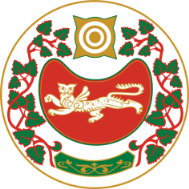 Выполнение объемов медицинской помощи в рамках Территориальной программы обязательного медицинского страхования 
Республики Хакасия за 2017 год
4
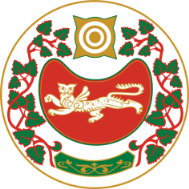 Информация по объемам и стоимости медицинской помощи в рамках Территориальной программы обязательного медицинского страхования 
Республики Хакасия за 2016 - 2018 годы
5
Объемы медицинской помощи по видам и условия оказания медицинской помощи Республики Хакасия
Объемы медицинской помощи соответствуют федеральным нормативам, за исключением объемов медицинской реабилитации в стационарных условиях на 2018 год (РФ – 26339 койко-дней).
Основной причиной уменьшения объемов медицинской помощи является снижение численности застрахованного населения (на 1 апреля 2015 года – 550139 чел., на 1 апреля 2016 года – 549585 чел., на 1 апреля 2017 года – 548733 чел.).
6
Нормативы финансовых затрат на единицу объема медицинской помощи по видам и условия оказания Республики Хакасия
руб.
Нормативы финансовых затрат на единицу объема медицинской помощи в Республике Хакасия соответствуют федеральным нормативам и наблюдается ежегодная тенденция увеличения нормативов.
7
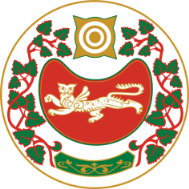 Задачи на 2018 год
Для успешной реализации поставленных законом № 326-ФЗ задач, в целях дальнейшего повышения доступности и улучшения качества оказания медицинской помощи необходимо осуществить следующие мероприятия.
 	Территориальному фонду обязательного медицинского страхования совместно с Министерством здравоохранения Республики Хакасия:
 
Обеспечить финансирование территориальной программы обязательного медицинского страхования Республики Хакасия на 2018 год в рамках государственного заказа и утвержденного бюджета. 
Осуществлять контроль за финансовой стабильностью медицинских организаций. 
Усилить контроль за эффективностью использования финансовых средств системы обязательного медицинского страхования.
Усилить контроль деятельности страховых медицинских организаций по информированию и защите прав застрахованных лиц, в том числе по организации деятельности службы страховых представителей.
8
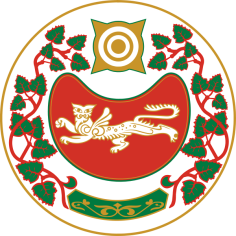 Руководителям медицинских организаций:
Обеспечить  выполнение государственного заказа по оказанию медицинской помощи в полном объеме по условиям её оказания.

Планировать объемы по круглосуточному и дневному стационарам в разрезе КСГ с учетом уровня оказания медицинской помощи и фактической структуры заболеваемости населения.

Ежемесячно осуществлять контроль за выполнением государственного заказа,  в том числе неотложной медицинской помощи, диспансеризации и профилактических осмотров определенных групп взрослого  и детского населения.

Планировать и осуществлять расходы в соответствии с полученными доходами, не допуская образования кредиторской задолженности.

Обеспечить выполнение целевых показателей заработной платы «дорожной карты» по категориям медицинских работников, не допускать как снижения, так и превышения утвержденных целевых показателей.

Обеспечить целевое и рациональное использование средств обязательного медицинского страхования.
9